Муниципальное  дошкольное образовательное учреждение     детский сад №14 «Тополёк»
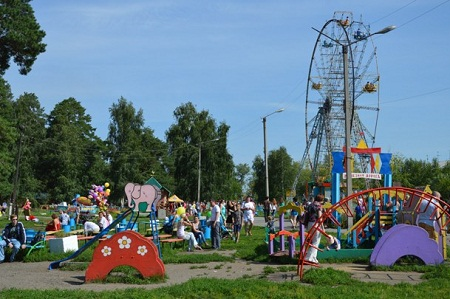 Участники проекта: дети подготовительной группы «Колобок»
Руководитель проекта: воспитатель Панова Наталья Алексеевна
Проект «Парк Культуры и Отдыха »
2018 г.
Паспорт проекта
Тема :Парк Культуры и Отдыха города Южноуральска.
Вид проекта:: творческий, познавательный 
 
Продолжительность проекта: краткосрочный 
 
Участники проекта : дети подготовительной группы «Колобок», воспитатель
Цель проекта:
Задачи проекта:
- Развитие технического творчества и формирование научно – технической ориентации у детей старшего дошкольного возраста средствами конструктора лего.
 

-Дать знания детям о родном городе и его истории, развивать бережное отношение к нему, его достопримечательностям, культурным ценностям.
- Формировать первичные представления о конструировании и робототехнике, ее значении в жизни человека.
- Формировать экологически грамотное поведение человека в природе.    
- Способствовать развитию интереса к изобретательству и творчеству
- Развивать у детей коммуникативные навыки.
Ожидаемый результат:
- Обогащение представления детей о значении парковых зон для жителей города ; 
 - Повышение у детей  экологической просвещенности и умения грамотно вести себя в природе;  
  - Научится создавать макет парка с помощью конструктора «Лего», решая творческие  конструктивные задачи. 
 - Расширение знаний о правилах поведения в общественных местах.
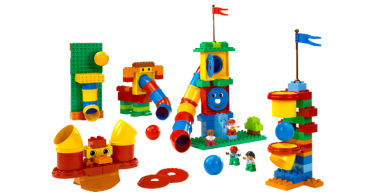 Реализация проекта:
Подготовительный этап
Беседы:
Экскурсии в парк
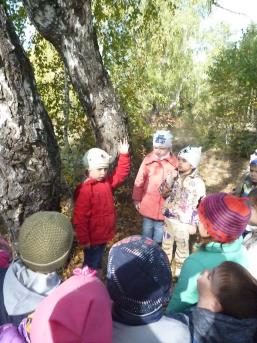 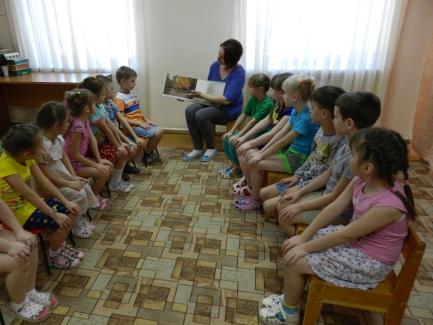 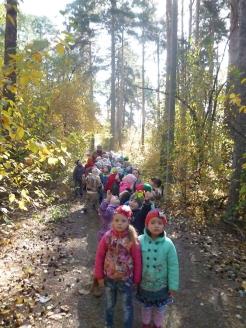 Изучение журналов по легоконструированию
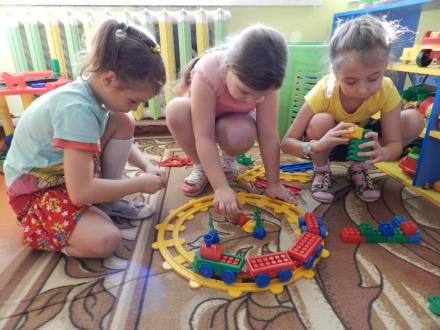 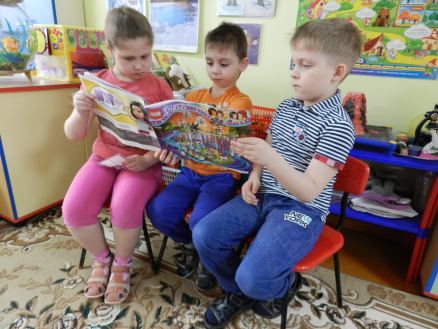 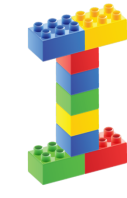 Изготовление парковой детской железной дороги
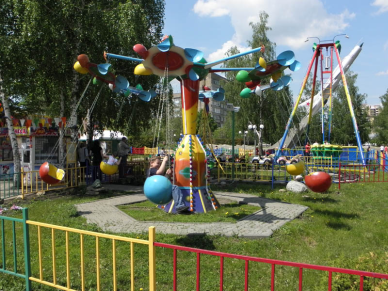 Рассматривание  парковых зон
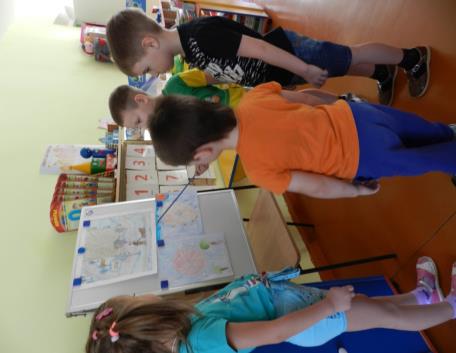 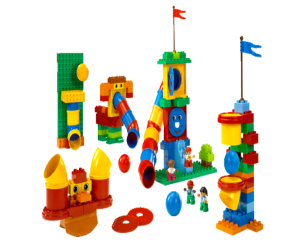 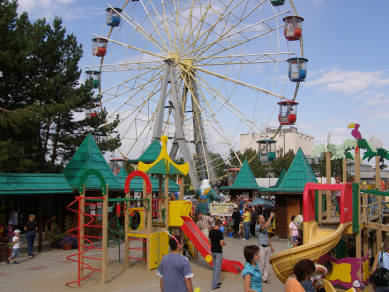 Рисование
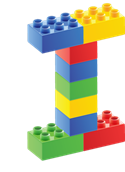 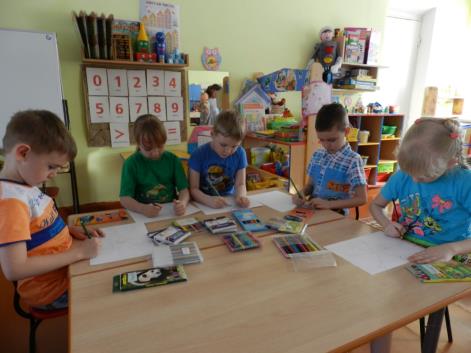 Лепка
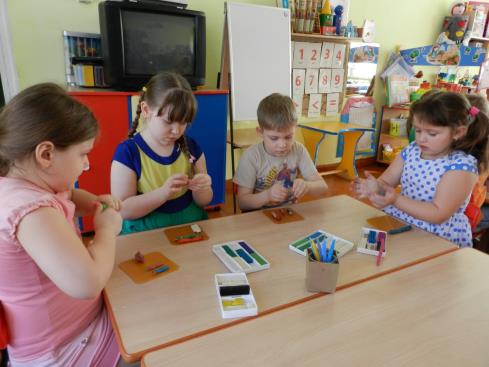 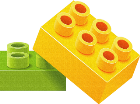 Основной этап 
Лего-конструирование макета
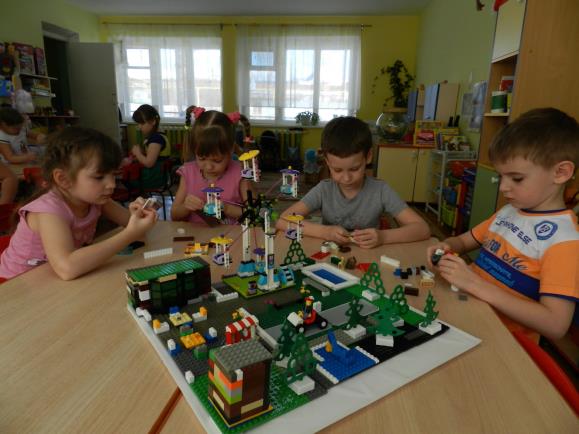 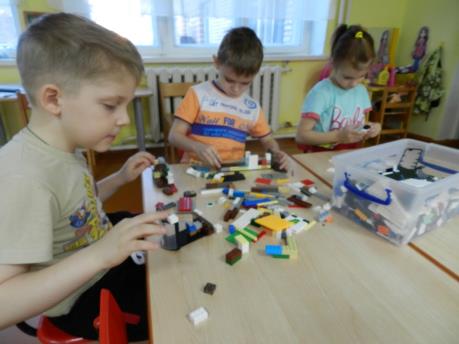 Заключительный этап
Составление композиции макета
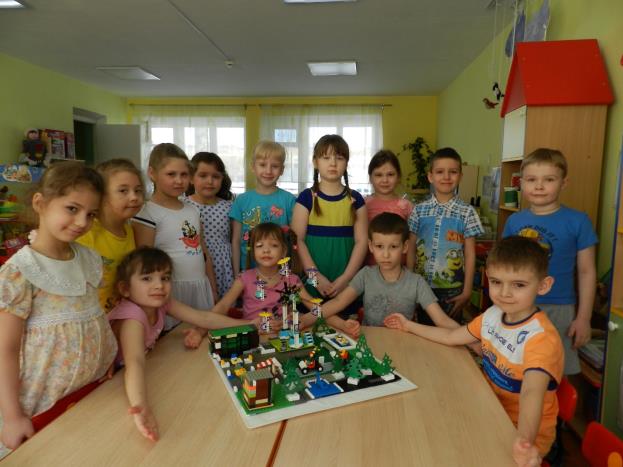 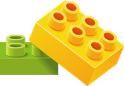 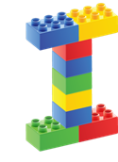 Продукт, полученный в результате проектной деятельности детей
Парк- большой сад, роща с аллеями, цветниками, прудами Существуют парки развлечений, которые оснащены аттракционами, каруселями и другими увеселительными объектами, например – кинотеатрами, кафе .
 По назначению – спортивные, парки-музеи, прогулочные, парки культуры и отдыха
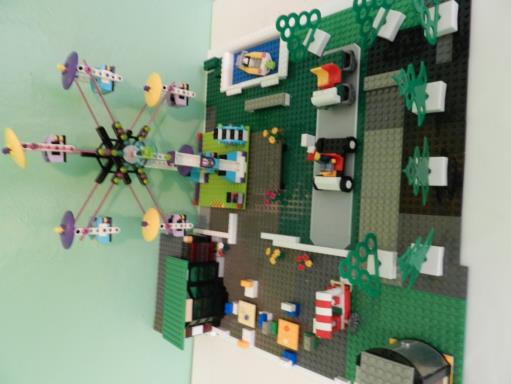 Наши планы
-Расширять знания о разновидностях парков.
-Быть  культурными и знать как вести себя в парках
 -Реализовывать свои познания в конструктивной деятельности.
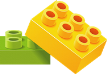 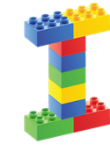 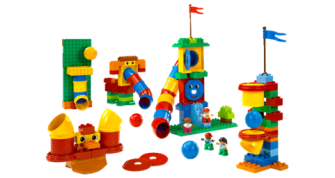 Презентация проекта
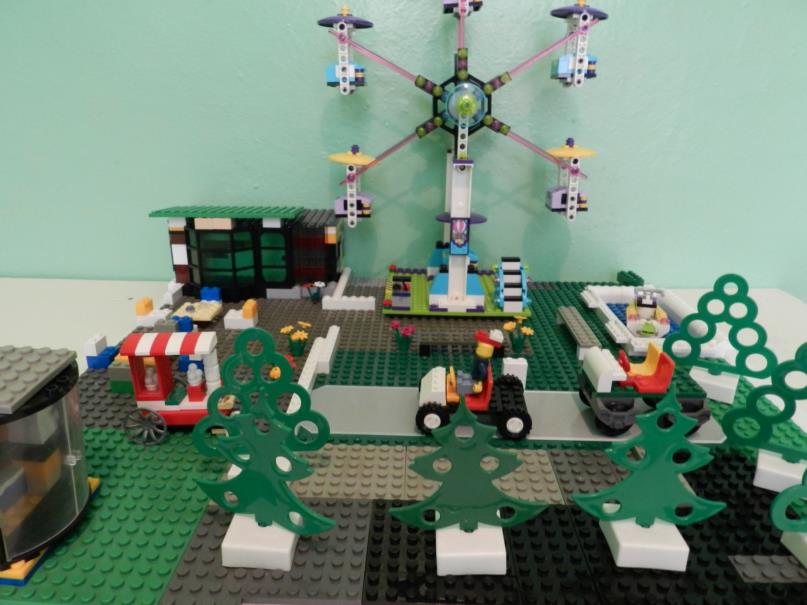 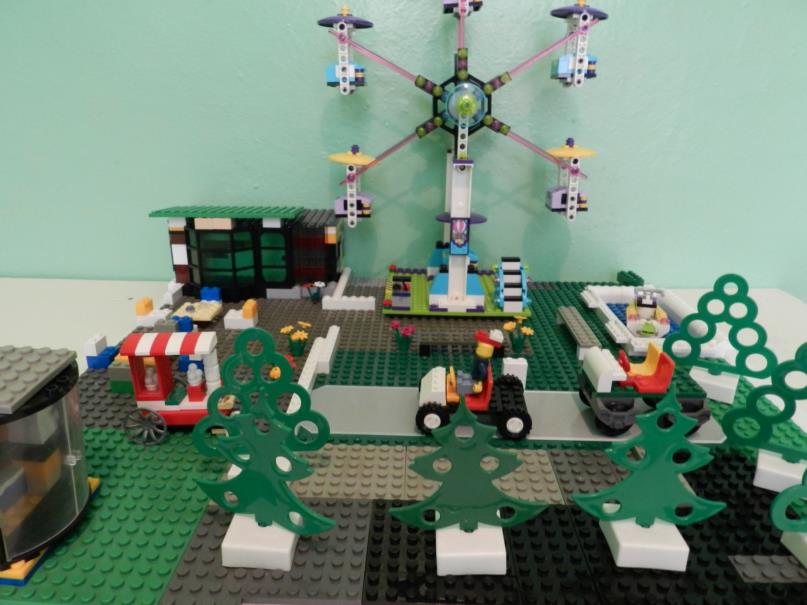 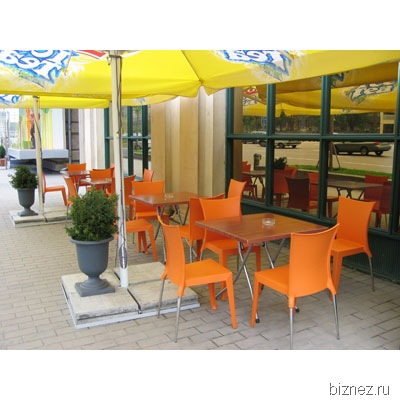 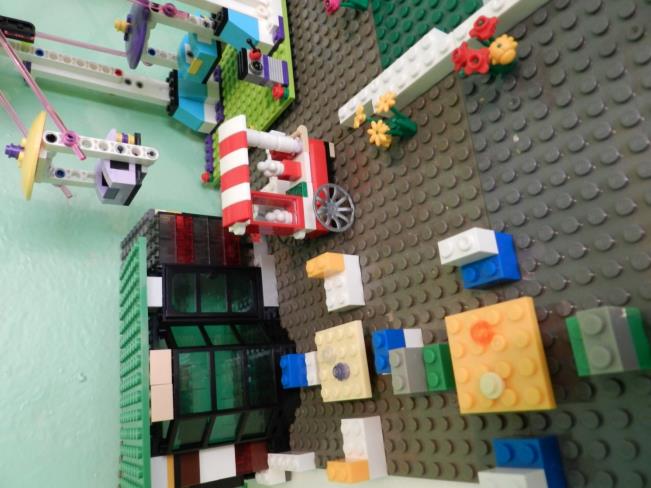 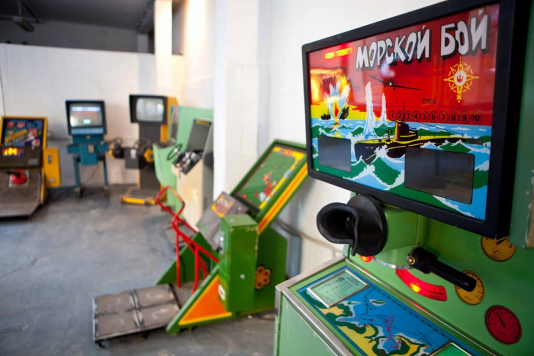 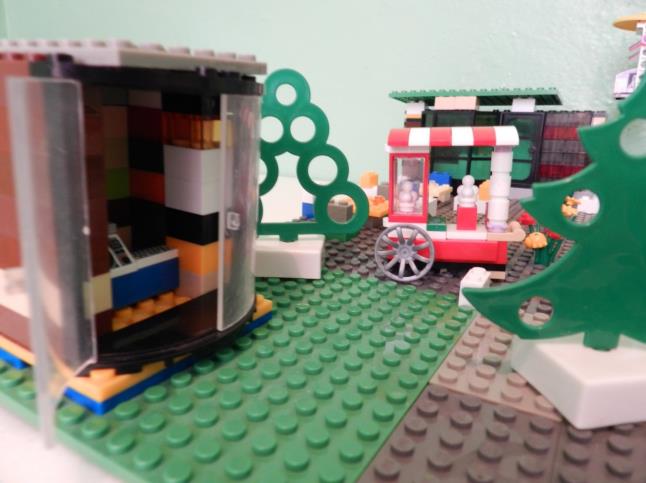 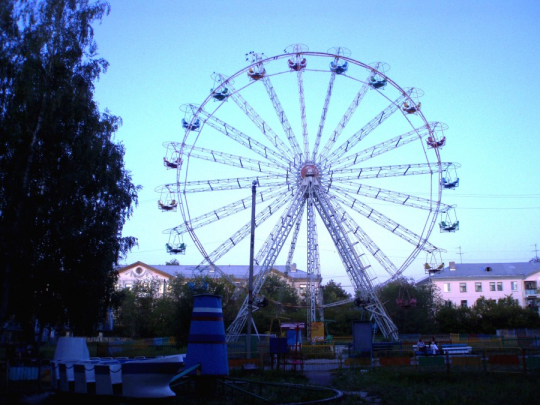 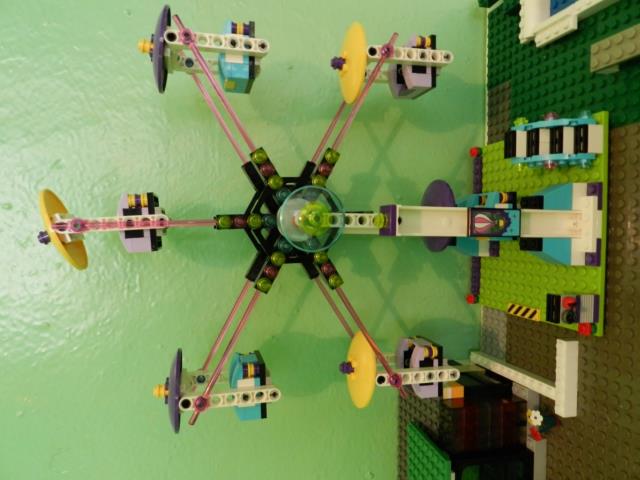 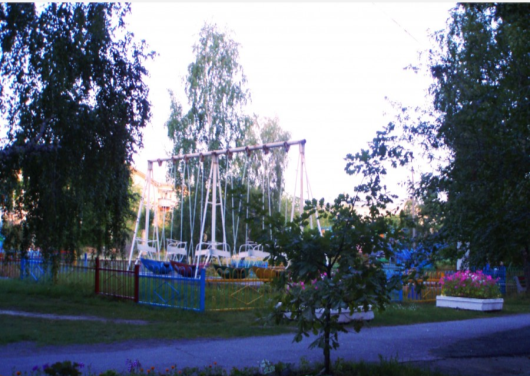 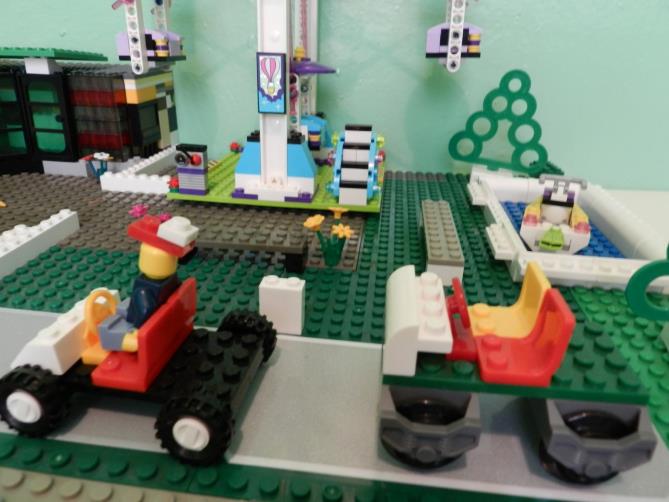 СПАСИБО ЗА ВНИМАНИЕ
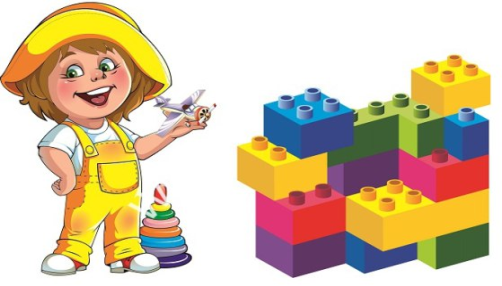